Upisi učenika s teškoćama u razvojuNataša Lovrić, prof.Voditeljica službe za razvoj i informacijsku infrastrukturu sustava odgoja i obrazovanjaMinistarstvo znanosti, obrazovanja i sporta
1
Ured državne uprave u županiji odnosno Gradski ured za obrazovanje, kulturu i sport Grada Zagreba 

Odabir srednje škole koja provodi jedan od programa obrazovanja za koji je kandidat dobio stručno mišljenje službe za profesionalno usmjeravanje Hrvatskoga zavoda za zapošljavanje.Roditelji i kandidat iskazuju svoj odabir,
uredi ga unose i pomažu pri izboru.
2
Prijava programaPrema programima obrazovanja koje je Hrvatski zavod za zapošljavanje naveo u svome stručnom mišljenju.Redoslijed kojim su programi obrazovanja navedeni u stručnome mišljenju Hrvatskoga zavoda za zapošljavanje nikako ne predstavljaju listu prioriteta kandidata.
3
Roditelji će Upisnom povjerenstvu ureda državne uprave na predviđenom obrascu navesti programe obrazovanja i srednje škole u kojima se ti programi obrazovanja izvode redom kako bi željeli da ih kandidat upiše. Može se odabrati isti program u više škola.
4
U školama u kojima je to uvjet za upis, kandidati moraju zadovoljiti i na ispitu sposobnosti i darovitosti!Bodovni prag koji škola postavi vrijedi i za učenike s teškoćama u razvoju!Potrebno o tome voditi računa prilikom prijave programa.
5
Kandidati se rangiraju na zasebnim ljestvicama poretka, a temeljem ostvarenog ukupnog broja bodova utvrđenog tijekom postupka vrednovanja.
6
Konačan upis ovisi i o drugim kandidatima s teškoćama u razvoju na ljestvici i njihovom broju bodova te broju upisnih mjesta za kandidate s teškoćama u razvoju u pojedinome razrednome odjelu, a sukladno Državnome pedagoškome standardu.
7
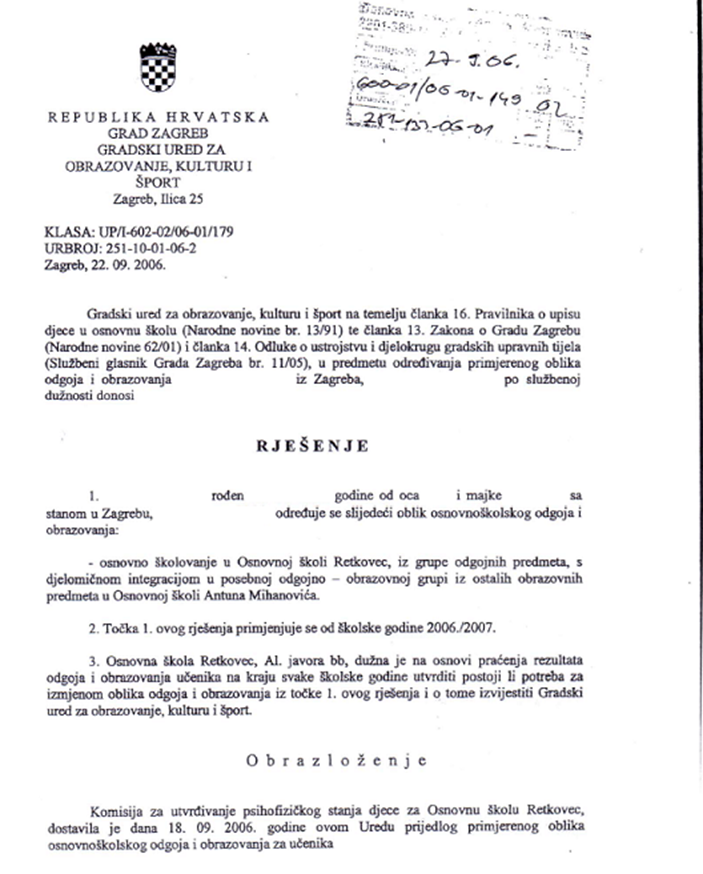 DokumentacijaRješenje o primjerenom obliku školovanja u osnovnoj školi
8
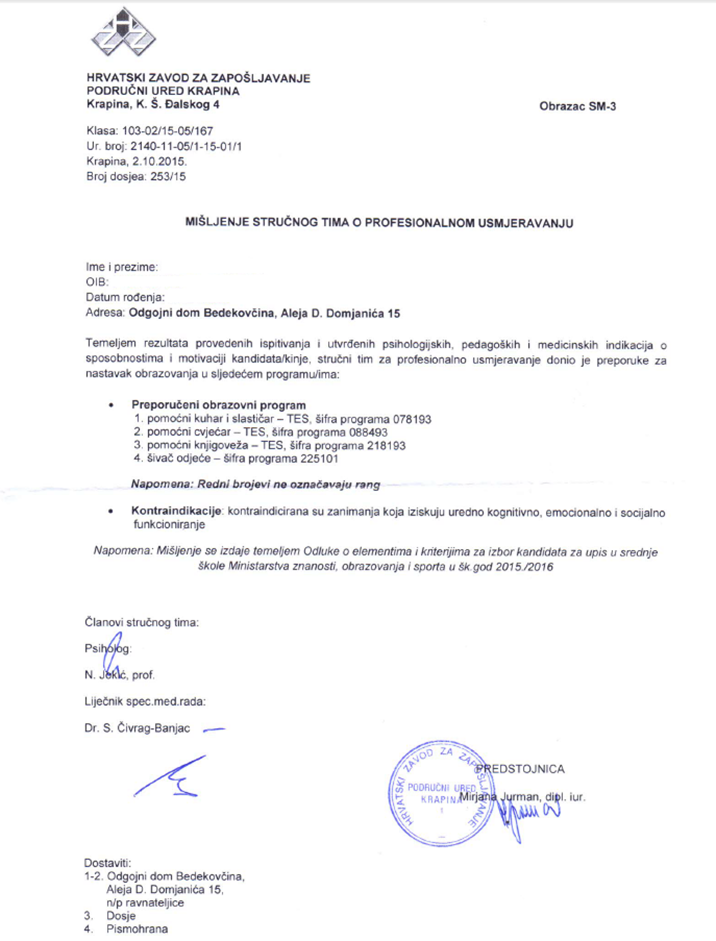 DokumentacijaMišljenje HZZ-aAko je kandidat završio OŠ prije 2016.g mora imati novo mišljenje
9
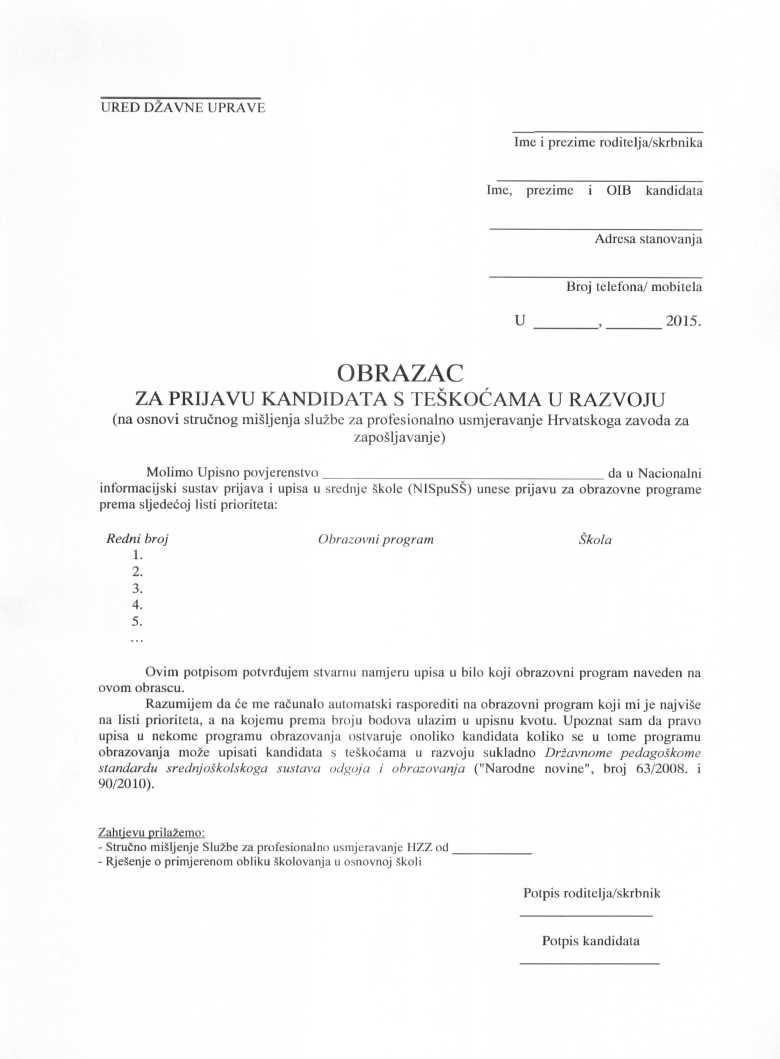 Obrazac za prijavu
10
ROKOVI
11
Postupak prijava i upisa kandidata s teškoćama u razvoju odvija se prije u odnosu na ostale kandidate.Iznimno je važno pratiti i poštivati sve rokove!
12
Kandidati s teškoćama u razvoju Ljetni upisni rok
13
U drugome odnosno jesenskome upisnom roku moguće je prijaviti samo obrazovne programe za koje upisna kvota u ljetnome roku nije popunjena.
14
Kandidati s teškoćama u razvoju Jesenski upisni rok
15
Kandidati s teškoćama u razvoju mogu se prijaviti kao redovni kandidati!No ne mogu se predomišljati nakon provedenog postupka preliminarnog rangiranja!U tom slučaju moraju zadovoljiti sve uvjete određenog programa(Potvrda medicine rada/školskog liječnikao zdravstvenoj sposobnosti)
16
Redovni kandidatiLjetni upisni rok
17
18
Redovni kandidatiJesenski upisni rok
19
20
Naknadni upisi
Učenici koji ne ostvare pravo upisa u ljetnome ili jesenskome upisnom roku mogu se prijaviti za upis u naknadnome roku za upis

Učenici se u naknadnome roku za upis mogu prijaviti u srednju školu u program obrazovanja u kojemu je nakon jesenskoga upisnog roka ostalo slobodnih mjesta u okviru broja upisnih mjesta propisanih Strukturom

Prijava učenika u naknadnome roku biti će od 5 do 9. rujna 2016. godine

O upisu učenika u naknadnome roku odlučuje upisno povjerenstvo škole temeljem pisanoga zahtjeva učenika te podatke o u upisu unosi u NISpuSŠ, po zaprimljenoj potpisanoj upisnici učenika  te ostaloj dokumentaciji potrebnoj za upis
21
Pravo upisa u nekome programu obrazovanja ostvaruje onoliko kandidata koliko se u tome programu obrazovanja može upisati kandidata s teškoćama u razvoju sukladno Državnome pedagoškome standardu.
22
Kandidati s teškoćama u razvoju koji na ovaj način ostvare pravo upisa u srednju školu neće se moći prijavljivati za upis u druge obrazovne programe.
23
Zbog ranijih rokova, kandidati koji su upućeni na dopunski rad ne mogu se u ljetnom upisnom roku prijavljivati kao kandidati s teškoćama u razvoju.
24
Trenutkom objave konačnih ljestvica poretka kandidati stječu pravo upisa u program obrazovanja najvišega prioriteta u kojemu se nalaze u sklopu upisne kvote. Konačne ljestvice poretka više se ne mijenjaju.Učenik svoj upis potvrđuje vlastoručnim potpisom i potpisom roditelja/skrbnika na upisnici dostupnoj na mrežnoj stranici NISpuSŠ-a (www.upisi.hr), koju je dužan dostaviti u srednju školu do roka navedenoga u Kalendaru.
25
Upisnica
26
Preporuke roditeljima za jednostavniji upis u srednju školu Proučiti brošuruDobro proučiti rokove i obveze uz upisevažno je točno se držati rokovaDonijeti svu potrebnu dokumentaciju za prijavu u Ured državne upraveObrazac prijave u uredu državne uprave zamjenjuje prijavnicu koju nije potrebno printati iz sustavaNa vrijeme dostaviti upisnu dokumentaciju u srednju školu
27
AdreseGradski ured za obrazovanje, kulturu i sport grada ZagrebaIlica 25/ITel: 610-0510, 610-0515od 2.-15. lipnja javiti se na porti GU i bit će raspoređeni kod jednog od službenika. Donijeti mišljenje HZZ-a, rješenje o IP, PP.Ured državne uprave u Zagrebačkoj županijiTrg J. J. Strossmayera 4 tel. 01/6345-102
28
CARNetova služba za podršku obrazovnome sustavu:helpdesk@skole.hr i broj telefona: 01/6661-500
29
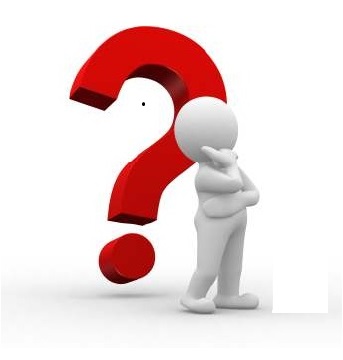 30
Hvala na pažnji !
31